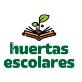 SUSTRATOS 
Y
 PLANTINES
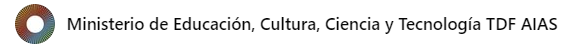 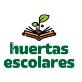 PLANTINES
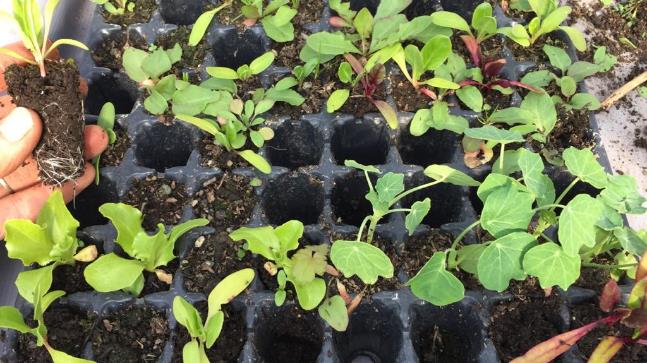 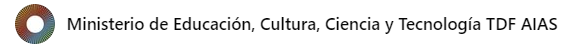 ¿Qué especies se utilizan para hacer plantines?
SIEMBRA DIRECTA

Espinaca
Remolacha
Rabanito
Zanahoria
Rúcula
Achicoria
Perejil/Cilantro
Papa
Ajo
Nabo
PLANTINES

Lechuga
Repollo
Kale
Coliflor
Brócoli
Cebolla 
Puerro
Acelga
Arvejas/Habas
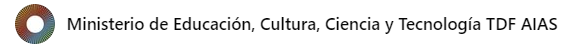 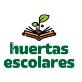 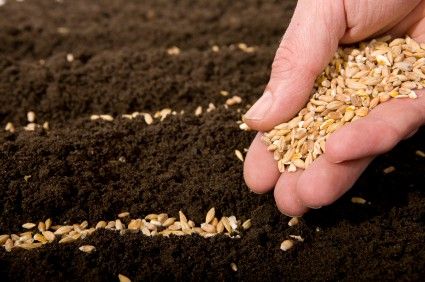 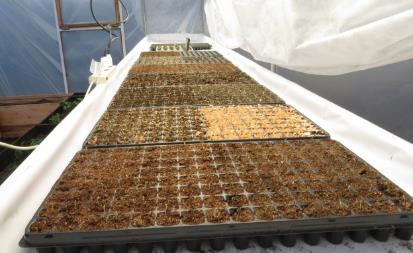 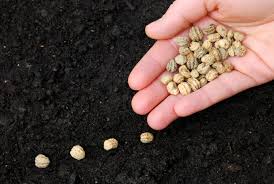 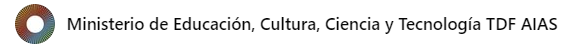 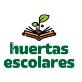 Plantines varios
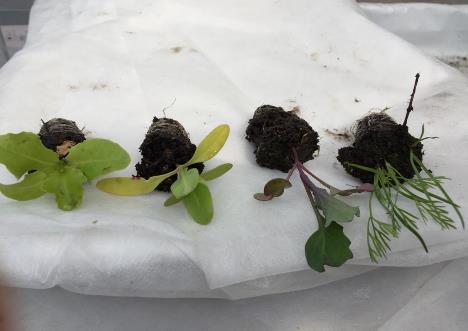 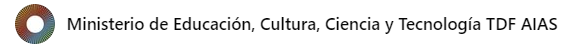 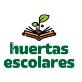 SUSTRATO
Lugar donde se desarrollan las raíces de los cultivos
Soporte físico
Almacén
Agua
Oxígeno
Nutrientes
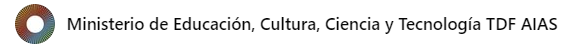 SUSTRATOS    -Propiedades físicas  -Propiedades químicas
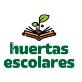 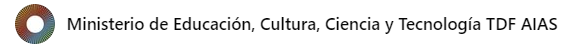 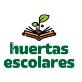 Propiedades físicas(estructura-soporte)
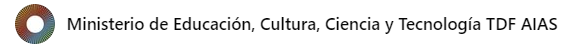 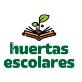 Material sólido
Aire + Agua: Espacio Poroso Total
Aire + Agua: Espacio Poroso Total
Material sólido
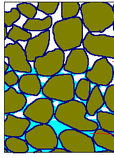 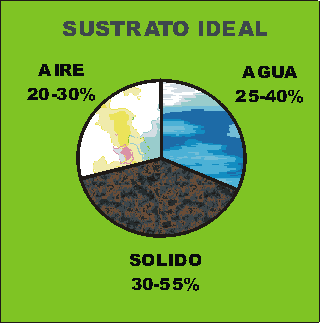 Poros con aire
Poros con agua
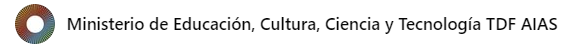 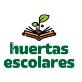 TIERRA – TIPOS DE SUELO
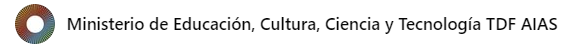 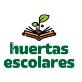 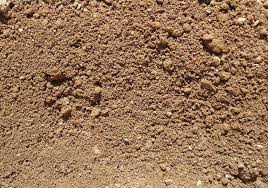 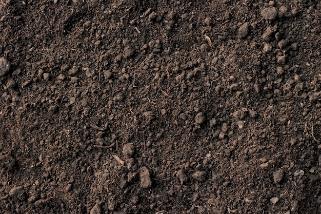 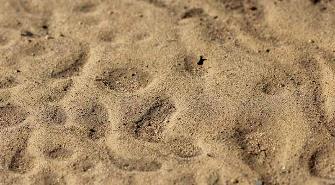 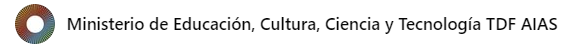 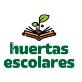 TURBAS
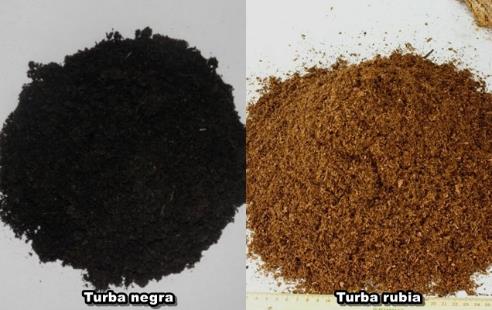 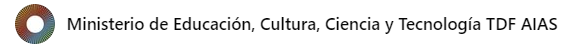 VERMICULITA - PERLITA
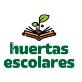 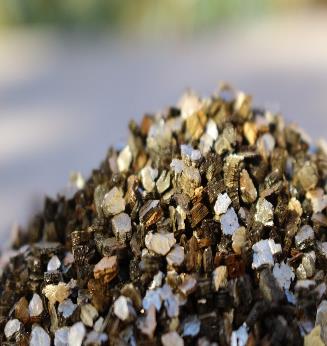 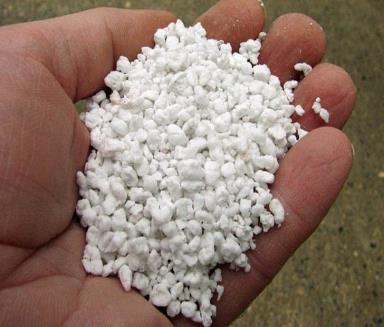 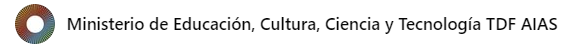 HOJARASCA – ALGAS SECAS
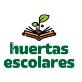 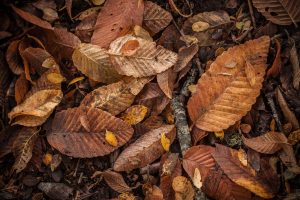 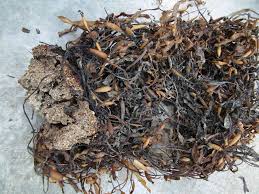 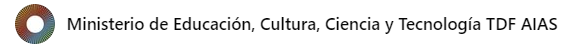 RESACA DE RÍO – ESTIÉRCOLES COMPOSTADOS
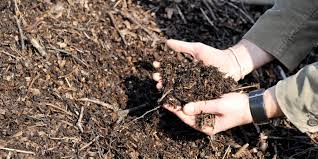 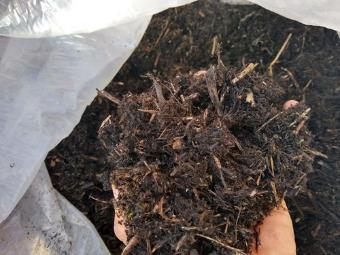 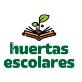 Proporciones del sustrato ideal
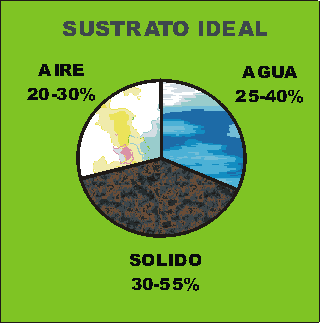 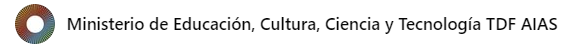 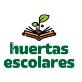 SUSTRATO IDEAL
TIERRA – COMPOST - TURBA
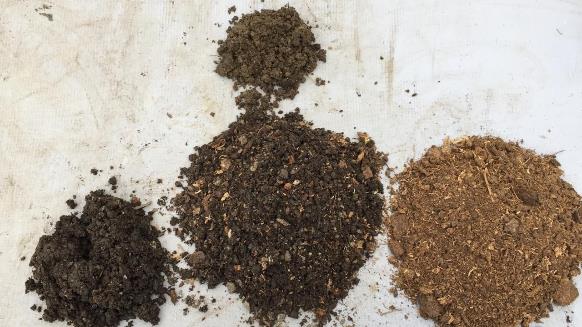 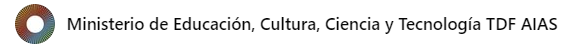 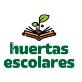 Propiedades químicas del sustrato:

-pH
-CE
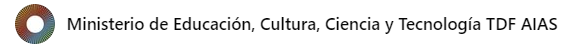 SUELO
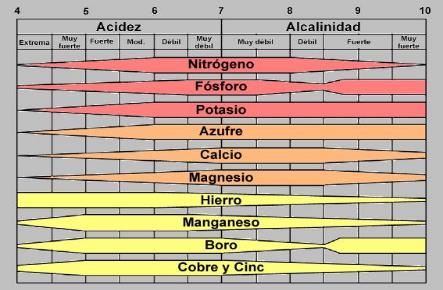 pH = Acidez - Alcalinidad
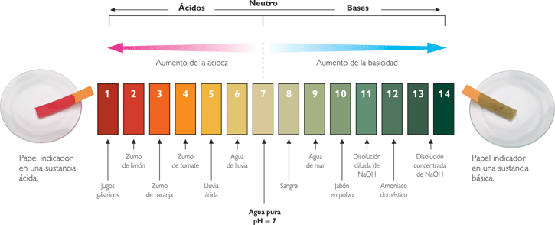 SUELO
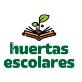 pH = Acidez – Alcalinidad
pH IDEAL PARA HORTALIZAS
5,50 A 6,80
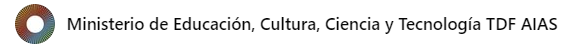 SUELO
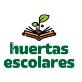 CE = Conductividad eléctrica
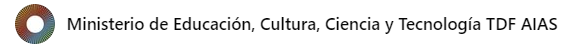 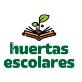 Propiedades químicas en sustratos locales
CE
Tierra (0,35)
Turba (0,26)
Aserrín (0,17)
Compost (2,63)
Arena (0,20)
Mantillo monte (0,20)
pH
Tierra (5,50)
Turba (4,60)
Aserrín (4,30)
Compost (7,73)
Arena (6,50)
Mantillo monte (6,63)
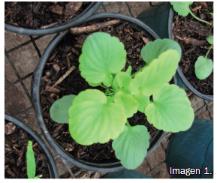 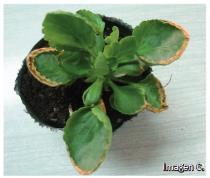 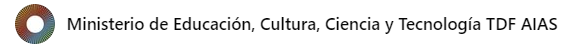 Siembra
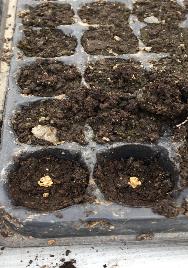 PASO A PASO
-Preparación sustrato
-Llenado almácigos
-Compactación sustrato
-Siembra (profundidad 2 veces tamaño semilla)
-Cobertura final con sustrato
-Riego abundante
-Nylon cobertor (2 días)
-Riego diario
-Cuando emergen los brotes pasar a techo traslúcido.
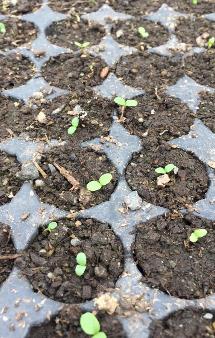 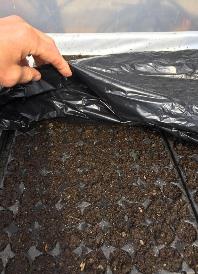 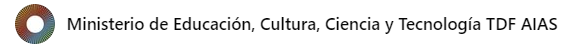 Transplante
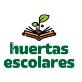 ¿Cuándo se realiza?

-3 hojas verdaderas
-Cepellón firme
-30/40 días de la siembra
-Elegir días sin viento y lluvias fuertes
-Regar la bandeja el día previo

REGAR ABUNDANTE LUEGO DEL TRANSPLANTE
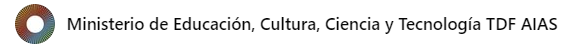 Evolución de una lechuga
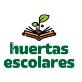 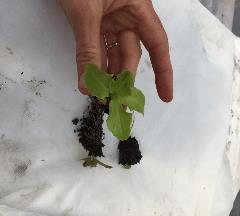 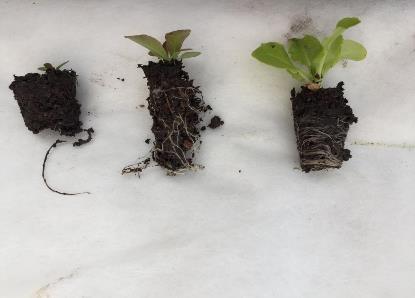 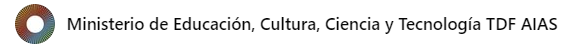 Lugares de transplante
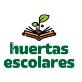 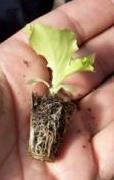 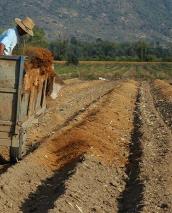 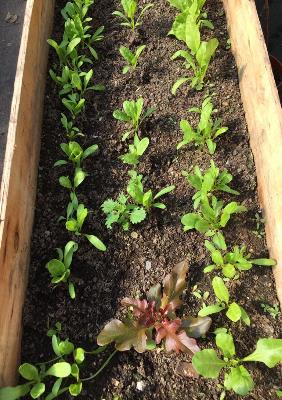 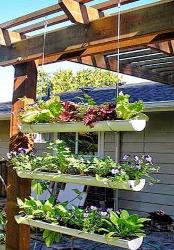 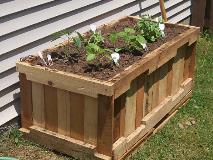 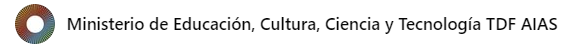 PLANTINES ETIOLADOS (falta de luz directa)
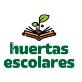 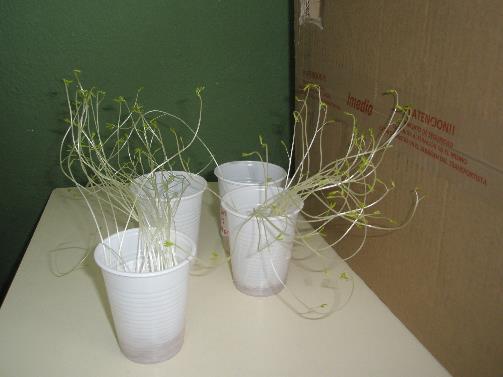 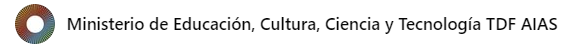 EXPERIMENTANDO CON PLANTINES
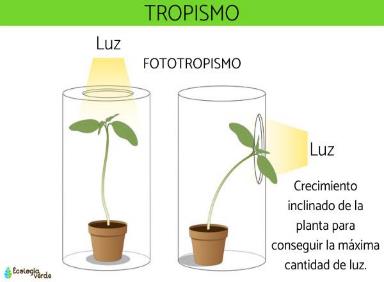 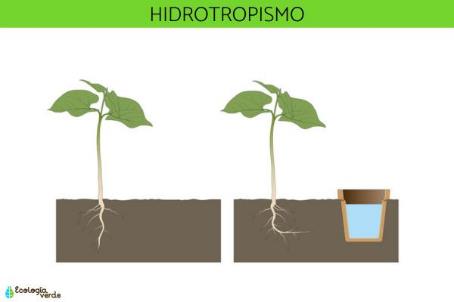 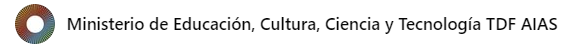 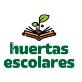 EDUCANDO DESDE EL “ERROR”
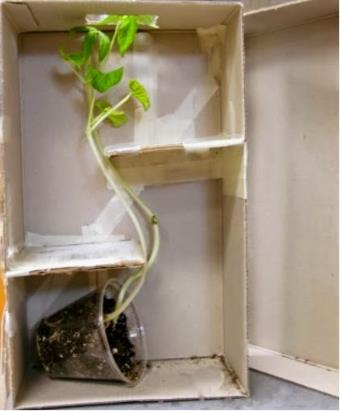 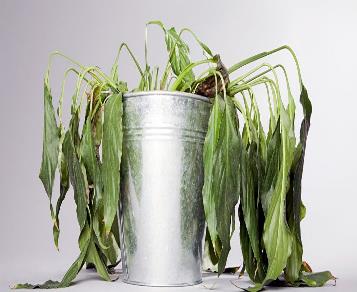 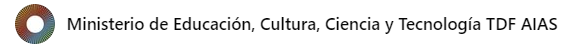 GERMINADOR DEL POROTO VS BROTES Y MICROVEGETALES
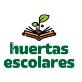 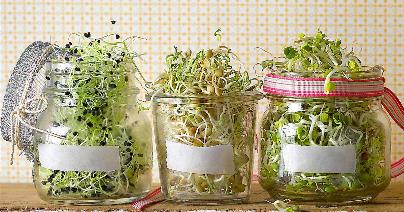 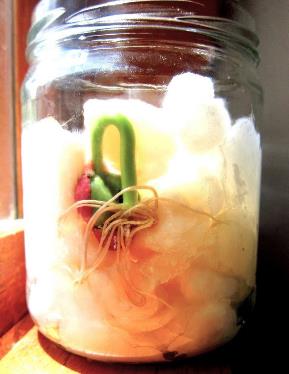 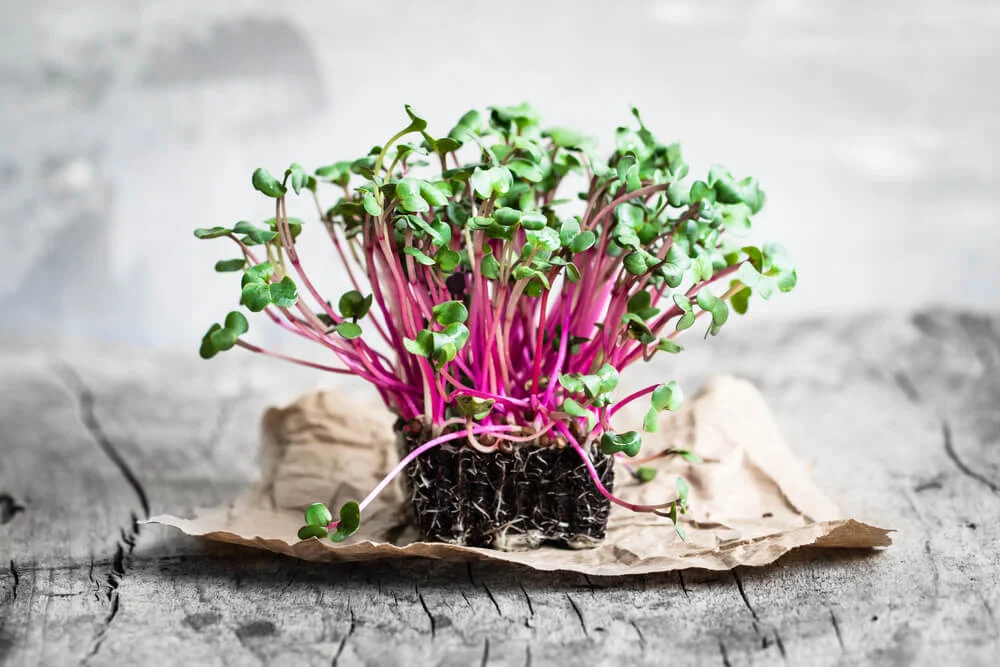 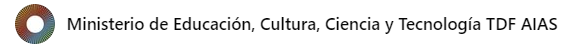 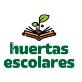 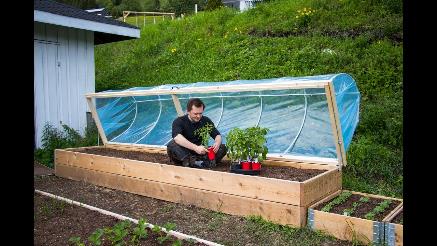 MINI INVERNADEROS Y PLANTINERAS
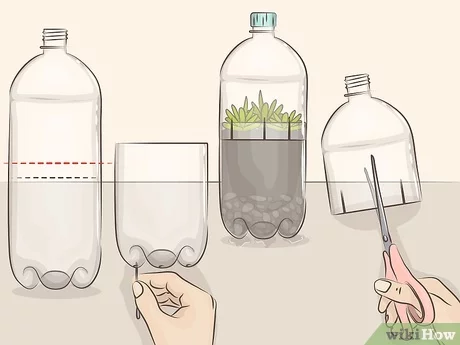 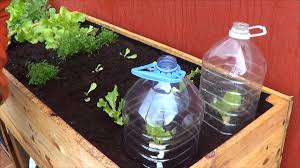 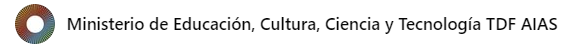 IDEAS RECICLADAS
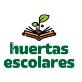 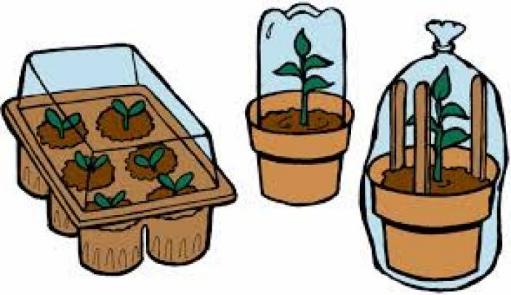 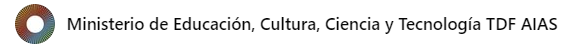 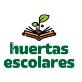 ¡Muchas gracias!
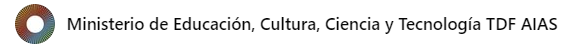